—  
AUJOURD’HUI
LE RGPD
2
—  
AUJOURD’HUI
WHAT IS GDPR?!
CONTEXTE
PÉRIMÈTRE : QUI ? QUAND ? OÙ ?
QUOI ? LES DISPOSITIONS
COMMENT ? PLAN D’ACTION
3
—
WHAT IS GDPR?!
Le RGPD ou Règlement Général sur la  Protection des Données est le nouveau texte  de référence européen pour la protection  des données à  caractère personnel.


En anglais : GDPR pour General Data  Protection Regulation.
à  QUOI SERT  LE RGPD ?
à  harmoniser et simplifier la réglementation en matière  de protection des données à  caractère personnel au  niveau européen
1
à  renforcer la responsabilité des acteurs en matière de  protection des données à  caractère personnel
2
à  offrir un niveau de protection plus élevé aux données  à   caractère personnel des citoyens européens
3
5
—
1	Harmoniser et simplifier la réglementation en matière de données à  caractère personnel au niveau  européen
Avant le RGPD
Une forte disparité de législation entre États, qui  nuisait à  :
L’internationalisation des entreprises, qui  devaient s’adapter aux spécificités de chaque  marché
à  la connaissance et à   la compréhension de  leurs droits par les utilisateurs, notamment  lorsque l’entreprise qui traitait leurs données à   caractère personnel était régie par les  législations d’un autre pays
Grâce au RGPD
à  la différence des directives, les règlements ne  nécessitent pas de transposition dans le droit  national : le nouveau règlement s’appliquera donc  de manière uniforme à  l’ensemble des pays  membres de  l’UE et aura automatiquement force
de loi.
Les libertés laissées aux États étant minimes et
limitées à   des cas exceptionnels.
6
—
2	Renforcer la responsabilité des acteurs en matière de protection des données à  caractère personnel
Avant le RGPD
Les sanctions en cas de violation des principes de  protection des données à   caractère personnel  étaient rares et souvent trop faibles pour inciter  les entreprises à  améliorer leurs pratiques.
Ex : Facebook a été condamné en avril 2017 à   une  sanction de 150 000 € pour de nombreux  manquements à   la loi Informatique et Libertés de  1978 (consulter la décision de la CNIL)
Grâce au RGPD
Toutes les entreprises qui traitent des données à   caractère personnel sont potentiellement tenues  comme responsables. Elles sont de plus sujettes à   des sanctions beaucoup plus lourdes en cas de  non respect du règlement pouvant aller jusqu’à   20M€ ou 4% du CA annuel mondial de
l’entreprise concernée.
7
—
3	Offrir un niveau de protection plus élevé des données à  caractère personnel des citoyens européens
Avant le RGPD
Les citoyens européens disposaient déjà  de droits  en matière de protection de leurs données à   caractère personnel.
Grâce au RGPD
Non seulement les droits des citoyens sont  renforcés, mais les entreprises vont désormais  avoir des obligations beaucoup plus étendues en  matière de protection des données à  caractère  personnel, ainsi que des motivations plus fortes
pour se mettre en conformité.
En outre chaque  État sera doté d’une institution
« chef de file » faisant office de guichet unique  pour toute réclamation de la part des citoyens
(la CNIL en France).
8
—
CONTEXTE
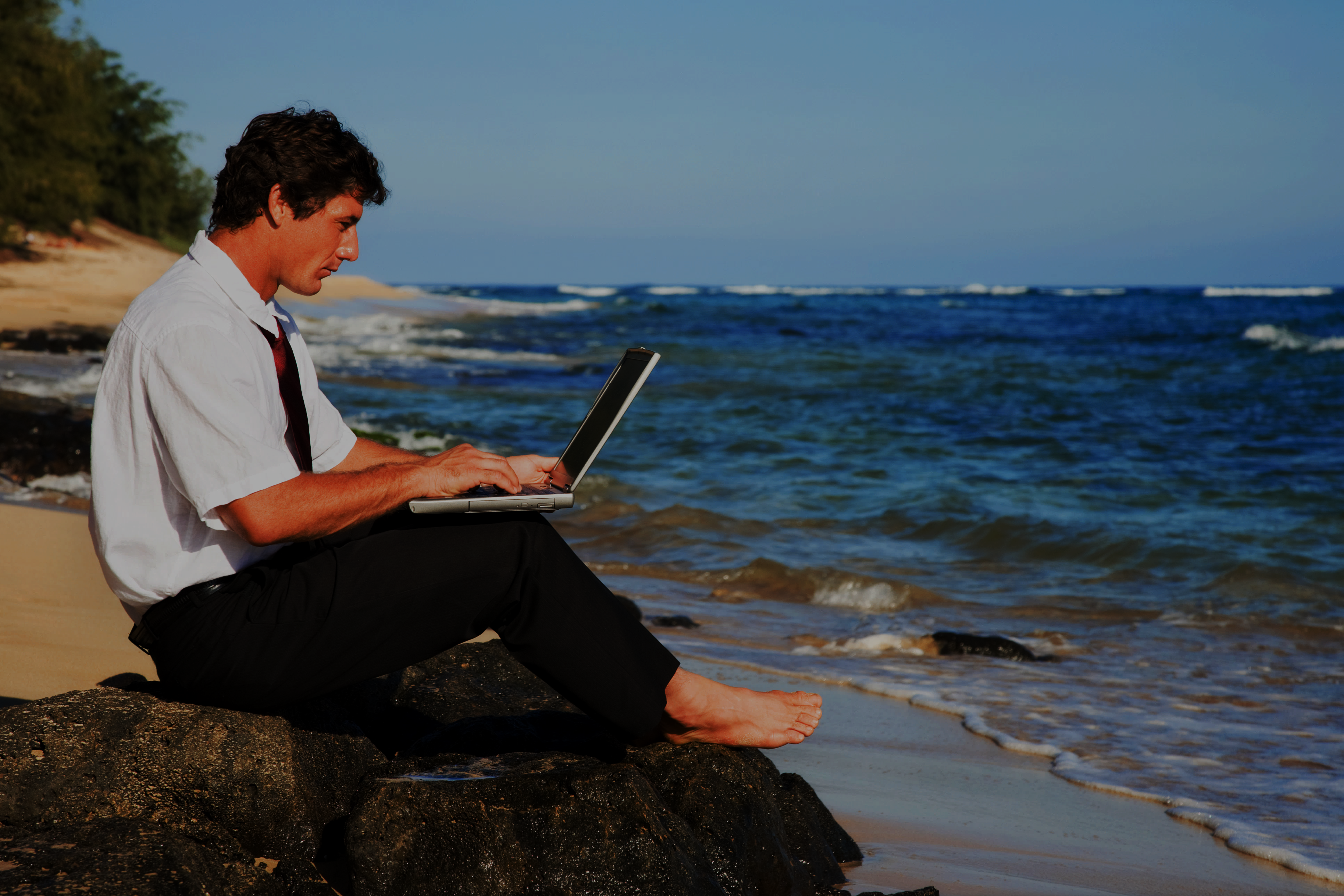 L’application du règlement se fait dans un  contexte déjà  chargé de nouvelles  législations et donc de transformation des  systèmes d’information : cet ensemble  d’évolutions peut s’avérer assez lourd à   prendre en compte en fonction de la  typologie de l’entreprise ou de l’entité  publique.
—  CONTEXTE
Au niveau européen :
Directive NIS (Network and Information Security)
Directive PSD2 (Payment Services Directive)
Règlement eIDAS (Electronic Identification and Signature)
Règlement e-Privacy


Au niveau national :
République Numérique
Sapin 2
10
—
La directive NIS fixe des exigences de sécurité renforcées pour
les « Opérateurs de services essentiels » (énergie, transports, banques  et infrastructures de marchés financiers, santé, fournisseurs d’eau  potable et infrastructures numériques)
les « Fournisseurs de services numériques » (offrant des services  numériques sur lesquels de nombreuses entreprises s’appuient : gros  sites de service, moteurs de recherche, services Cloud, etc)
DIRECTIVE NIS
(NETWORK AND  INFORMATION  SECURITY)
Ils doivent mettre en œuvre des mesures techniques et  organisationnelles renforcées pour prévenir les incidents et gérer les  risques qui menacent la sécurité des réseaux et des systèmes  d’information qu’ils utilisent dans le cadre de leurs activités (avec  notification obligatoire aux autorités compétentes en cas de risque /  défaillance).


Adoptée en juillet 2016, la transposition dans le droit national doit se  faire au plus tard le 9 mai 2018.
11
—
DIRECTIVE PSD2
La nouvelle directive PSD2 (ou DSP2) est principalement une révision de  la PSD1 afin de prendre en compte les évolutions technologiques et les  nouveaux usages apparus sur le marché des paiements depuis la 1ère  directive et notamment d'encadrer les nouveaux acteurs (agrégateurs  d'information et plateformes de paiement en ligne).
(PAYMENT  SERVICES  DIRECTIVE)
Ayant pour objectif final d’avoir un marché centré sur l’utilisateur, ouvert  et sécurisé, la directive impose :
De nouvelles normes de  sécurité ;
Le développement d’APIs (principalement par les banques  traditionnelles) pour que les données d’un client soient accessibles  (notamment aux nouveaux acteurs).


Adoptée en octobre 2015, la transposition nationale doit être effective  pour 2018 (mais les banques réclament un report).
12
—  RÈGLEMENT  eIDAS
Règlement relatif à  l’identification électronique et aux services de  confiance pour les transactions électroniques :
Premier volet spécifique à  la signature électronique : le règlement cadre  tout le dispositif (identification électronique, services de confiances, etc)  permettant que tout document puisse être signé électroniquement et  donc avoir valeur juridique.
Volet spécifique au secteur public concernant les systèmes  d’identification électronique reconnus par les administrations avec  comme objectif de permettre aux citoyens d’utiliser les mêmes services  électroniques (identification numérique, signature…) dans l’ensemble  des pays membres de l’UE lors de leurs démarches administratives.
(ELECTRONIC  IDENTIFICATION  AND SIGNATURE)
La plupart des dispositions sont déjà  applicables depuis le 1er juillet  2016. La reconnaissance mutuelle des moyens d'identification  électronique sera quand à  elle obligatoire à  partir de septembre 2018.
13
—  RÈGLEMENT E-  PRIVACY
Considéré comme le prolongement du RGPD, le règlement « e-Privacy »  concerne le respect de la vie privée et la protection des données à   caractère personnel dans les communications électroniques et abrogera  la directive de 2002 sur le même thème.
Le règlement devrait également intégrer des modifications concernant le  tracking et la gestion des cookies.
Et enfin une entrée en vigueur souhaitée à  la même date que le RGPD,  c’est-à -dire le 25 mai 2018.
14
—  RÉPUBLIQUE  NUMÉRIQUE
La loi pour une République Numérique porte, entres autres, sur :
open data,
portabilité des données,
loyauté des plateformes,
mort numérique,
secret des correspondances privées,
coffre-fort numérique,
recommandé numérique,
accessibilité numérique…


Entrée en vigueur progressive depuis octobre 2016
15
—  SAPIN 2
La loi Sapin 2 comporte des évolutions qui concernent principalement le  secteur banques & assurances avec l’ajout de contrôles sur l'assurance-  vie et des évolutions du LDD et des Perp…
En vigueur depuis le 11 décembre 2016.
16
—
PÉRIMÈTRE D’APPLICATION  DU RGPD
Mais QUI est concerné ?
TOUT LE MONDE
Voyons ça de plus près…
18
—  PÉRIMÈTRE
D’APPLICATION
DU RGPD
Les entités qui entrent dans le périmètre d’application du  RGPD, sont celles qui répondent au critères suivants :
Critères matériels
Critères  territoriaux
LE « QUAND » :
l’entité met en œuvre  un ou des traitements  de données à   caractère personnel
LE « OÙ » : l’entité a  un lien géographique  avec l’UE
19
—  PÉRIMÈTRE
D’APPLICATION
DU RGPD
Critères matériels
Critères  territoriaux
LE « QUAND » :
l’entité met en  œuvre un ou des  traitements de  données à  caractère  personnel
20
—  PÉRIMÈTRE
D’APPLICATION
1	Qu’est-ce qu’une donnée à  caractère personnel ?
DU RGPD
Critères matériels
Toute information concernant une personne physique, qu’elle  soit identifiée ou identifiable, directement ou indirectement
Sont concernées les informations d’identification directe (identité,  coordonnées, photo…) ou indirecte (identifiant unique, adresse IP,  informations relative à  la vie professionnelle…).
Cela concerne également toutes les informations que l’on peut rattacher à   une personne physique (données de localisation, habitudes de  consommation…) que celle-ci soit identifiée ou non.
21
—  PÉRIMÈTRE
D’APPLICATION
1	Qu’est-ce qu’une donnée à  caractère personnel ?
DU RGPD
Critères matériels
Une donnée peut perdre son « caractère personnel » si elle a  été complètement anonymisée. C’est-à -dire si la personne  concernée n’est plus identifiable directement ou indirectement,  prenant considération des moyens susceptibles d'être utilisés  par le responsable du traitement… ou par toute autre personne.
à  noter qu’anonymiser et donc éviter la réidentification de données est  plus compliqué qu’il n’y parait : des études* montrent que la combinaison  du code postal, de la date de naissance et du sexe permet d'identifier un  individu unique dans plus de 60% des cas.
Les données « pseudonymisées » sont en revanche toujours considérées  comme des données à  caractère personnel. La pseudonymisation est une  pratique encouragée par le règlement afin de réduire les risques :  certaines obligations du responsable du traitement sont alors allégées.
* Revisiting the Uniqueness of Simple Demographics in the US Population, P. Golle, 2006
22
—  PÉRIMÈTRE
D’APPLICATION
2
De quels « traitements » parle-t-on ?
DU RGPD
Critères matériels
Tout traitement de données à  caractère personnel, qu’il soit  automatisé (même en partie) ou non, à  condition que les  données traitées soient contenues ou appelées à  figurer dans  un fichier
Quelques exemples de traitements : collecte, enregistrement,  organisation, structuration, conservation, adaptation, consultation,  utilisation, communication par transmission, diffusion, rapprochement,  interconnexion, limitation, effacement, destruction…
Quelques précisions : un fichier est un ensemble structuré de données  accessibles selon des critères déterminés.
Les traitements « manuels » de données, les traitements papiers ou
encore les traitements qui peuvent se faire depuis un dispositif autre  qu’un ordinateur / smartphone (véhicules, domotique, etc) sont  également concernés.
23
ET CONCRÈTEMENT ?
Les dossiers des employés d’une entreprise, qu’ils  soient dématérialisés ou non, sont considérés  comme un traitement de données à  caractère  personnel.
24
ET CONCRÈTEMENT ?
Récupérer les adresses mails des utilisateurs (peu  importe la finalité) est un traitement de données à   caractère personnel.
25
ET CONCRÈTEMENT ?
Répertorier des contacts sur un téléphone  professionnel est également considéré comme un  traitement de données à  caractère personnel.

Attention : cela ne s’applique pas aux listes de  contacts des téléphones personnels de personnes  physique.
26
—  PÉRIMÈTRE
D’APPLICATION
DU RGPD
Critères  territoriaux
Critères matériels
Critères  territoriaux
LE « OÙ » :
l’entité a un lien  géographique  avec l’UE
27
—  PÉRIMÈTRE
D’APPLICATION
1	Quelles sont les « entités » concernées ?
DU RGPD
Critères  territoriaux
Toutes celles qui sont considérées comme « responsables du  traitement », ainsi que celles qui agissent comme sous-traitant  à  un « responsable du traitement »
Qui sont les responsables de traitement ? Toute personne physique ou  morale, autorité publique, service ou autre organisme qui seul ou  conjointement avec d’autres, détermine les finalités et les moyens du  traitement.
28
—  PÉRIMÈTRE
D’APPLICATION
2	Qu’entend-on par « lien géographique avec l’UE » ?
DU RGPD
Critères  territoriaux
Concerne tous les responsables de traitement ou sous-traitants  qui sont établis au sein de l’UE, que le traitement ait lieu ou non  au sein de l’UE.
OU
Tous les responsables de traitement ou sous-traitants qui  mettent en œuvre des traitements visant à  fournir des biens &
services à  des personnes au sein de l’UE, ou à  suivre leurs  comportements au sein de l’UE.
29
ET CONCRÈTEMENT ?
Un citoyen américain commande un produit à  un e-  commerçant français. Il fournit ses données  personnelles pour se faire livrer aux USA.

/ Le RGPD est applicable au e-commerçant français,  car il est établit au sein de l’UE.
Source : August Debouzy (lien)
30
ET CONCRÈTEMENT ?
Un citoyen européen télécharge une application  mobile américaine pour suivre son régime. Pour  l’utiliser il doit s’inscrire en renseignant des données  personnelles (nom, âge, centres d’intérêts…).

/ Le RGPD est applicable à  l’entreprise éditrice de  l’application mobile, même si elle n’est pas établie au  sein de l’UE, car elle met en œuvre des traitements  visant à  suivre le comportement d’une personne  située au sein de l’UE.
Source : August Debouzy (lien)
31
ET CONCRÈTEMENT ?
Un citoyen américain en voyage en France  commande ses courses pour préparer son retour à   partir d’un site américain. Il fournit ses données  personnelles pour la livraison à  son domicile aux  USA.

/ Le RGPD n’est pas applicable : le responsable du  traitement n’est pas établit au sein de l’UE, et ne  fournit pas des biens à  des personnes situées au sein  de l’UE.
Source : August Debouzy (lien)
32
ET CONCRÈTEMENT ?
Un citoyen européen en voyage aux USA souhaite  réserver une chambre d’hôtel à  partir d’un site de  réservation américain. Il fournit ses données  personnelles.

/ Le RGPD n’est pas applicable : le service n’est pas  fourni au sein de l’UE, et le responsable du  traitement n’est pas établit au sein de l’UE.
Source : August Debouzy (lien)
33
—














34
PÉRIMÈTRE  D’APPLICATION  DU RGPD
Le RGPD s’appliquera à  la majorité des entreprises qui sont  établies au sein de l’Union Européenne, ainsi qu’à  une grande  partie des entreprises qui récoltent les données de personnes  au sein de l’UE.
Le RGPD s’appliquera également à  tout type d’entreprise et pas  uniquement aux entreprises du numérique.
Conclusion
—
DISPOSITIONS
On trouve au sein du RGPD :
1/ un encadrement de l’activité de  traitement de données personnelles
2/ des droits étendus pour les utilisateurs au  sein de l’UE
3/ des devoirs et obligations étendus pour  les responsables de traitement et les sous-  traitants
—
CE QUE LE RGPD DIT,  SUIVRE TU DEVRAS
1/ UN ENCADREMENT DE L’ACTIVITÉ DE  TRAITEMENT DE DONNÉES  PERSONNELLES
2/ des droits étendus pour les utilisateurs au  sein de l’UE
3/ des devoirs et obligations étendus pour  les responsables de traitement et les sous-  traitants
—
ENCADRER LE  TRAITEMENT DE  DONNÉES à   CARACTÈRE  PERSONNEL
Plusieurs principes permettent d’encadrer le traitement de données à   caractère personnel :
Le principe de transparence : les données doivent être  traitées de manière loyale, licite et transparente.
1
Ça veut dire quoi ? Le traitement des données ne doit avoir lieu qu’après  communication aux personnes concernées d’une information complète,  accessible, facile à  comprendre, sur le traitement que celui-ci soit réalisé  avec ou sans consentement.
Les informations à  fournir couvrent notamment les catégories de données  à  caractère personnel collectées et les finalités du traitement.
37
—
ENCADRER LE  TRAITEMENT DE  DONNÉES à   CARACTÈRE  PERSONNEL
Le principe de limitation des finalités : les données ne  doivent être collectées que pour des finalités  déterminées, explicites et légitimes.
2
Ça veut dire quoi ? Les données collectées ne peuvent être réutilisées  ultérieurement pour une finalité autre, incompatible avec la finalité ou les  finalités de départ. Par exemple : les données récoltées pour envoyer une  newsletter ne peuvent être réutilisées pour de la prospection.
38
—
ENCADRER LE  TRAITEMENT DE  DONNÉES à   CARACTÈRE  PERSONNEL
Le principe de minimisation des données : les données  traitées doivent être pertinentes, adéquates et limitées  aux vues des finalités pour lesquelles elles sont traitées.
3
Ça veut dire quoi ? Pas de récolte de données personnelles si la finalité du  traitement peut être atteinte sans les utiliser. Par exemple : un site qui  envoie des devis gratuits peut recueillir l’identité des demandeurs, mais  pas leurs coordonnées bancaires, même pour anticiper un achat futur.
Le principe de limitation de la conservation des  données : les données ne peuvent être conservées au-  delà  de la durée nécessaire à  la finalité du traitement.
4
Ça veut dire quoi ? L’entreprise doit mettre en place des processus pour  gérer le cycle de vie des données : collecte, mise à  jour, rectification,  gestion de l’obsolescence, suppression.
39
—
ENCADRER LE  TRAITEMENT DE  DONNÉES à   CARACTÈRE  PERSONNEL
Le principe d’exactitude des données : les données  traitées doivent être exactes et mises à  jour.
5
Le principe de sécurité, d’intégrité et de confidentialité  des données : les données collectées et traitées doivent  être sécurisées par des mesures techniques et  organisationnelles appropriées.
6
Ça veut dire quoi ? Il s’agit de prévenir le traitement non autorisé, illicite,  la perte, la destruction, les fuites de données à  caractère personnel.
40
—
ENCADRER LE  TRAITEMENT DE  DONNÉES à   CARACTÈRE  PERSONNEL
Le traitement des données doit-être licite. Pour être  licite, il doit répondre à  un des critères suivants :

La personne concernée a consenti au traitement

Le traitement est nécessaire à  l’exécution d’un contrat
7
Le traitement est nécessaire au respect d’une obligation  légale à  laquelle le responsable du traitement est  soumis, ou à  l’exécution d’une mission d’intérêt public

Le traitement est nécessaire à  la sauvegarde des  intérêts vitaux d’une personne

Le traitement est nécessaire aux fins des intérêts  légitimes poursuivis par le responsable de traitement ou  par un tiers
41
—
ZOOM SUR LE  CONSENTEMENT
Le traitement des données doit-être licite. Pour être  licite, il doit répondre à  un des critères suivants :

7.1	La personne concernée a consenti au traitement

Le consentement est défini comme suit : toute  manifestation de volonté, libre, spécifique, éclairée et  univoque par laquelle la personne concernée accepte,  par une déclaration ou par un acte positif clair, que des  données à  caractère personnel la concernant fassent  l'objet d'un traitement.
7
Et en pratique ? La question du consentement pose énormément de  questions, notamment en termes d’UX. Quelques bonnes pratiques sont  décrites dans les slides suivantes
42
Le principe de consentement instaure la notion
« d’un acte de volonté clair et positif », en  conséquences les méthodes d’opt-in passif (cases  précochées) ne sont pas conformes au RGPD.
Sources : Avistem - Le RGPD  en focus, e-consultancy.com
43
Pour que le consentement soit « éclairé » : une  information claire, compréhensible, complète sur le  traitement doit être transmise à  la personne  concernée.
Doivent y figurer, entre autres :
L’identité et les coordonnées du responsable du  traitement
Les finalités et fondements juridiques du
traitement
Listes des droits des utilisateurs
Le destinataire des données
Durée de conservation des données
×
Sources : Avistem - Le RGPD  en focus, e-consultancy.com
44
Pour que le consentement soit licite, la manifestation  de la volonté de la personne doit être « spécifique »  c’est-à -dire :
quand le consentement est donné dans le cadre
d’une déclaration écrite qui concerne également  d’autres informations, la demande de consentement
doit être présentée sous une forme qui la distingue  clairement de ces autres questions.
Sources : Avistem - Le RGPD  en focus, e-consultancy.com
45
Le consentement ne peux pas être considéré comme
« libre » lorsque la personne n’a pas pu donner un  consentement distinct pour les différentes  opérations de traitement de données présentées.

Bonne pratique : il s’agit de trouver le bon niveau de  granularité.
Sources : Avistem - Le RGPD  en focus, e-consultancy.com
46
Le consentement est considéré comme « libre »,  lorsque la personne a le droit de retirer son  consentement à  tout moment. Le retrait du  consentement doit être aussi simple que son octroi.
Sources : Avistem - Le RGPD  en focus, e-consultancy.com
47
—
ZOOM SUR LE  CONTRAT
Le traitement des données doit-être licite. Pour être  licite, il doit répondre à  un des critères suivants :

7.2	Le traitement est nécessaire à  l’exécution d’un contrat
7
Et en pratique ? En souscrivant à  une offre, payante ou non, en ligne ou  non, la personne physique signe un contrat ou valide des conditions  générales d’utilisation qui autorise le traitement de données (par exemple,  le traitement de l’identité et de l’adresse pour expédier des produits  achetés en ligne).
Pour autant, le principe de transparence doit être respecté en détaillant  l’objet du traitement dans le contrat et en limitant le traitement aux seules  données nécessaires à  l’exécution du contrat. Tout autre traitement de
données (par exemple, l’abonnement à  la newsletter) doit nécessairement  faire l’objet d’un consentement spécifique.
48
—
ZOOM SUR  L’OBLIGATION  LÉGALE
Le traitement des données doit-être licite. Pour être  licite, il doit répondre à  un des critères suivants :
7
7.3	Le traitement est nécessaire au respect d’une obligation  légale à  laquelle le responsable du traitement est  soumis, ou à  l’exécution d’une mission d’intérêt public
Et en pratique ? En tant qu’employeur, une entreprise doit  nécessairement traiter les données concernant ses salariés (pour les  communiqués à  l’administration fiscale par exemple). Comme dans les  autres cas, les autres principes doivent être respectés : transparence,  droit d’accès / rectification, sécurité… ce qui nécessite donc une mise en  conformité des contrats.
En revanche, les traitements de données à  caractère personnel des  salariés ne relevant pas d’une obligation légale devront faire l’objet d’une
demande de consentement.
49
—
ZOOM SUR LES  INTÉRÊTS VITAUX  D’UNE PERSONNE
Le traitement des données doit-être licite. Pour être  licite, il doit répondre à  un des critères suivants :
7
7.4	Le traitement est nécessaire à  la sauvegarde des  intérêts vitaux d’une personne
Par exemple : création d’un dossier médical dans un service d’urgence.
50
—
ZOOM SUR  L’INTÉRÊT  LÉGITIME DU  RESPONSABLE DE  TRAITEMENT
Le traitement des données doit-être licite. Pour être  licite, il doit répondre à  un des critères suivants
7
7.5	Le traitement est nécessaire aux fins des intérêts  légitimes poursuivis par le responsable de traitement ou  par un tiers.
Et en pratique ? La notion ouvre une brèche dans le RGPD : les  responsables du traitement pourront se passer du consentement des  personnes en faisant prévaloir leurs intérêts légitimes, même si dans tous  les cas l’utilisateur doit en être informé, de manière transparente.

La notion n’est pas encore claire, et il faudra attendre les conclusions du  G29 sur le sujet pour la préciser, mais selon le règlement pourraient être  considérées comme légitimes les traitements à  des fins de :
prévention de fraude
prospection commerciale
sécurité du réseau

Dans tous les cas, il sera nécessaire d'évaluer et de justifier la pertinence  d'un tel traitement.
51
—
CE QUE LE RGPD DIT,  SUIVRE TU DEVRAS
1/ un encadrement de l’activité de  traitement de données personnelles
2/ DES DROITS ÉTENDUS POUR LES  UTILISATEURS AU SEIN DE L’UE
3/ des devoirs et obligations étendus pour  les responsables de traitement et les sous-  traitants
—
DES DROITS  ÉTENDUS POUR  LES  UTILISATEURS
Le droit à  l’information : les personnes doivent être  informées du traitement de leurs données à  caractère  personnel
1
En pratique : le règlement rend obligatoire un certain nombre  d’informations : identité et coordonnées du responsable de traitement,  finalités du traitement, liste des droits des personnes, destinataire des  données, durée de conservation des données…
Le droit d’accès : les personnes ont le droit de recevoir  gratuitement les données à  caractère personnel les  concernant, dans un langage structuré, couramment  utilisé et lisible par une machine.
2
Le droit d’obtenir la rectification des informations  inexactes ou incomplètes.
3
53
—
DES DROITS  ÉTENDUS POUR  LES  UTILISATEURS
4
Le droit d’effacement (ou droit à  l’oubli)
En pratique : la personne concernée peut obtenir l’effacement de ses  données dans plusieurs cas de figure : quand elle retire son  consentement, quand elle s’oppose à  un traitement, quand les données ne  sont plus nécessaires aux finalités…
5
Le droit à  la limitation du traitement
En pratique : le droits à  la limitation s’effectue dans des cas limités : quand  l’exactitude des données est contestée, quand les données sont sur le  point d’être effacées mais que la personne en a besoin pour des raisons  juridiques…
54
—
DES DROITS  ÉTENDUS POUR  LES  UTILISATEURS
Le droit à  la portabilité des données : quand le  traitement est fondé sur le consentement ou sur un  contrat, ou qu’il est automatisé, la personne a le droit  de transmettre ou de demander le transfert de ses  données à  un autre responsable de traitement. La  restitution doit se faire dans un langage couramment  utilisé, lisible et structuré.
6
7
Le droit d’opposition : les personnes peuvent demander  au responsable de traitement de ne plus traiter leurs  données dans certains cas prévus par le règlement.
En pratique : ce droit s’applique notamment quand les données sont  traitées à  des fins de prospection, ou quand la personne a « des raisons  tenant à  sa situation particulière ».
55
—
DES DROITS  ÉTENDUS POUR  LES  UTILISATEURS
Le droit de ne pas faire l’objet d’une décision fondée  exclusivement sur un traitement automatisé, y compris  le profilage, produisant des effets juridiques la  concernant ou l’affectant de manière significative.
8
En pratique : par exemple, lorsque l’accord d’un crédit bancaire se fait  uniquement sur la base d’un algorithme, la personne à  la droit de se  justifier ou de demander une intervention humaine sur son dossier.
56
—
CE QUE LE RGPD DIT,  SUIVRE TU DEVRAS
1/ un encadrement de l’activité de  traitement de données personnelles
2/ des droits étendus pour les utilisateurs au  sein de l’UE
3/ DES DEVOIRS ET OBLIGATIONS  ÉTENDUS POUR LES RESPONSABLES DE  TRAITEMENT ET LES SOUS-TRAITANTS
—  PRINCIPES  GÉNÉRAUX
Ces dispositions s’articulent autour de 3 concepts :
Accountability  Privacy by design  Privacy by default
•
•
•
58
—  DES
OBLIGATIONS
Non seulement les responsables de traitement doivent  respecter les grands principes du règlement en matière de  traitement des données personnelles, ainsi que les droits des  utilisateurs,
mais le règlement les oblige aussi à  s’organiser afin de garantir  tous ces principes : c’est le principe d’ « accountability »
ÉTENDUES POUR  LES  RESPONSABLES  DE TRAITEMENT  ET LES SOUS-  TRAITANTS
Selon le principe d’accountability, les responsables de  traitement doivent être en mesure de prouver, à  tout moment,  qu’ils ont mis en place les mesures techniques et  organisationnelles appropriées pour s’assurer que le traitement  des données à  caractère personnel sont effectuées  conformément au règlement.
59
—  DES
OBLIGATIONS
Le règlement oblige même les responsables de traitement à   adopter un certain nombre de pratiques, notamment :
ÉTENDUES POUR  LES  RESPONSABLES  DE TRAITEMENT  ET LES SOUS-  TRAITANTS
Des obligations en matière de documentation : politique  de données à  caractère personnel, charte d’utilisation  des données, rapports mensuels, audits, registre des  activités de traitement, analyses d’impact…
1
Des obligations organisationnelles : désignation d’un  DPO (data protection officer) dans certains cas, mise en  place de formations, de codes de conduite…
2
60
—  DES
OBLIGATIONS
Des obligations en terme de développement et  d’activité :
3
ÉTENDUES POUR  LES  RESPONSABLES  DE TRAITEMENT  ET LES SOUS-  TRAITANTS
Privacy by design : le RGPD oblige les entreprises à   prendre les mesures appropriées pour concrètement  tenir compte de la protection des données dans les  projets depuis leur origine, et de s’assurer de leur  conformité tout au long de leur cycle de vie.
Cela passe bien sûr par le consentement, mais peut  aller jusqu’à  permettre à  l’utilisateur de modifier  l’intégralité de ses données, de les récupérer dans  un format exploitable, de les supprimer, etc.
61
—  DES
OBLIGATIONS
Des obligations en terme de développement et  d’activité :
3
ÉTENDUES POUR  LES  RESPONSABLES  DE TRAITEMENT  ET LES SOUS-  TRAITANTS
Privacy by default : les entreprises traitant les  données personnelles doivent garantir, par défaut,  le plus haut niveau possible de protection des  données.
Cela couvre aussi les principes de minimisation, de  pseudonymisation et de conservation des données  dans la durée minimum nécessaire.
62
—
CONCLUSION
Le RGPD est une opportunité pour :
Poser les bases de la protection des données à  caractère personnelle  des individus
Inciter les entreprises à  développer une culture de la donnée


Mais il suppose de nombreux changements pour les entreprises :
le RGPD va coûter 30 millions d’€ en moyenne aux entreprises du CAC 40
63
Les entreprises devront être en conformité au RGPD dès le 24 mai 2018,  alors que 60% d’entre elles ne se sentent pas prêtes
Concrètement, comment  doivent-elles s’y prendre ?
64
—
CONCRÈTEMENT,  COMMENT S’Y PRENDRE ?
Une entreprise devant se mettre en  conformité avec le règlement peut suivre le  plan d’action suivant :
—
CONCRÈTEMENT,  COMMENT S’Y PRENDRE ?
1/ Désigner un pilote
2/ Cartographier les traitements
3/ Identifier et prioriser les actions à  mener  4/ Gérer les risques
5/ Poser un cadre de gouvernance  et organiser les processus internes
—
PLAN D’ACTION
1/ DÉSIGNER UN PILOTE
2/ Cartographier les traitements
3/ Identifier et prioriser les actions à  mener  4/ Gérer les risques
5/ Poser un cadre de gouvernance  et organiser les processus internes
DÉSIGNER UN  PILOTE
Désigner un pilote c’est nommer un Délégué à  la Protection des Données
ou, en anglais, Data Protection Officer (DPO).
Désignation OBLIGATOIRE :
Pour les organismes publics ;
Pour les entreprises dont l'activité de base amène à  réaliser un suivi  régulier et systématique des personnes à  grande échelle, ou à   traiter à   grande échelle des données dites sensibles.


En dehors de ces règles, certains principes généraux (Privacy by design,  Privacy by default, Accountability) renforcent rapidement la nécessité de  désigner un DPO.


Cette fonction peut être sous-traitée et mutualisée entre plusieurs  entreprises.
68
LES RÔLES DU  DÉLÉGUÉ à  LA  PROTECTION DES  DONNÉES
Informer et conseiller le responsable de traitement et/ou le sous-  traitant
Contrôler le respect du règlement
Superviser des audits internes sur la protection des données  personnelles
Conseiller l’organisme sur la réalisation d’études d'impact sur la  protection des données et en vérifier l’exécution
Inventorier et documenter les traitements de données
Coopérer avec l’autorité de contrôle (la CNIL) et être le point de  contact de celle-ci
Être le point de contact des personnes pour l’exercice de leurs droits
Le Délégué à  la Protection des Données peut exercer d'autres missions,  pour autant que celles-ci n'entrainent pas de conflit d'intérêts.


Attention, le DPO n’est pas responsable de la conformité au RGPD à  la  place du responsable de traitement (ou du sous-traitant).
69
PROFIL DU  DÉLÉGUÉ à  LA  PROTECTION DES  DONNÉES
La désignation du Délégué à  la Protection des Données doit se faire sur la  base de ses qualités professionnelles et donc sur ses connaissances  spécialisées du droit et des pratiques en matière de protections des  données et ses connaissances techniques (compréhension du traitement  des données).
Aucun diplôme spécifique n'est exigé, mais le règlement renforce le besoin  de formation.
Le poste requiert par ailleurs des qualités organisationelles et en  communication, de savoir résister au stress et défendre son indépendance.
Il est également nécessaire de comprendre les autres législations  applicables aux activités du responsable du traitement.
70
ET LE  CORRESPONDANT  INFORMATIQUES  ET LIBERTÉS ?
Du fait de la loi n° 78-17 du 6 janvier 1978, dite Loi informatique et libertés,  il était déjà  possible pour les entreprise de désigner un Correspondant à  la  protection des données à  caractère personnel, plus connu sous  l'appellation de Correspondant Informatique et Libertés (CIL).
Le Délégué à  la Protection des Données peut être vu comme une évolution  du Correspondant Informatique et Libertés :
sa désignation devenant obligatoire dans certains cas ;
il est possible d’externaliser cette ressource ;
ses missions sont étendues.
En 2016, ils étaient 4729 CIL désignés par 17 725 organismes.
RGPD
DPO
CIL
71
—
PLAN D’ACTION
1/ Désigner un pilote
2/ CARTOGRAPHIER LES TRAITEMENTS
3/ Identifier et prioriser les actions à  mener  4/ Gérer les risques
5/ Poser un cadre de gouvernance  et organiser les processus internes
CARTOGRAPHIER  LES  TRAITEMENTS
Le règlement impose aux organismes de tenir une documentation interne  complète sur leurs traitements de données à  caractère personnelle. Ainsi  doivent être précisés :
les traitements effectués (collecte, structuration, conservation,  modification, consultation, diffusion, etc) ;
les catégories de données personnelles traitées ; les objectifs poursuivis  par les opérations de traitement ;
les acteurs (internes ou externes).
Pour chaque traitement de données, le responsable du traitement doit être  en capacité de répondre aux questions suivantes :
QUI ?
OÙ ?
QUOI ?
JUSQU'à  QUAND ?
POURQUOI ?
COMMENT ?
73
MAINTENIR UNE  DOCUMENTATION  COMPLÈTE
Le responsable du traitement devant être capable de prouver, à  tout  moment et sur simple demande de la CNIL, sa conformité au règlement : il  est donc nécessaire de maintenir et d'actualiser régulièrement la  documentation relative à  la collecte et au traitement des données.
Registre des traitements
Analyses d’impact sur la protection des données (PIA)
Documents relatifs au transfert de données hors-UE
Mentions d'information sur la collecte et le traitement des données
Modèles de recueil du consentement
Preuves du consentement fourni par les personnes concernées
Procédures mises en place pour l'exercice des droits
Procédures en cas de violations de données
Contrats avec les sous-traitants
74
MAINTENIR UNE  DOCUMENTATION  COMPLÈTE
En contrepartie, la quasi-totalité des formalités préalables qui existaient  avec la CNIL ne sont plus nécessaires.
Il est cependant envisagé de maintenir, au niveau du droit national,  certaines formalités pour certaines données sensibles (biométrique,  politique, religieuse, etc) ou certains types de traitement (santé publique  par exemple).
75
—
PLAN D’ACTION
1/ Désigner un pilote
2/ Cartographier les traitements
3/ IDENTIFIER ET PRIORISER LES  ACTIONS à  MENER
4/ Gérer les risques
5/ Poser un cadre de gouvernance  et organiser les processus internes
IDENTIFIER ET  PRIORISER LES  ACTIONS à   MENER
Afin de se conformer aux obligations actuelles et à  venir, il est nécessaire  d'identifier les actions à  mener.
Points d’attention :
Vérifier que seules les données strictement nécessaires à  la poursuite  des objectifs sont collectées et traitées ;
Vérifier la base juridique sur laquelle se fonde le traitement  (consentement de la personne, intérêt légitime, contrat, obligation  légale) ;
Vérifier que l’utilisateur est correctement informé de la collecte et du  traitement des données ;
Vérifier les modalités d’exercice des droits des personnes (accès,  rectification, portabilité, retrait du consentement…) ;
Vérifier les mesures de sécurité mises en place ;
Vérifier que les sous-traitants sont en conformité.
77
IDENTIFIER ET  PRIORISER LES  ACTIONS à   MENER
Une vigilance particulière doit être portée dans les cas suivants :
collecte ou traitement de données qui révèlent l'origine prétendument  raciale ou ethnique, les opinions politiques, philosophiques ou  religieuses, l'appartenance syndicale ; des données génétiques,  biométriques ou concernant la santé, l'orientation sexuelle ; des  données d'infraction ou de condamnation pénale ; des données  concernant les mineurs.
Collecte ou traitement de données ayant pour objet ou effet la  surveillance systématique à  grande échelle d'une zone accessible au  public ; ou à  l'évaluation systématique et approfondie d'aspects  personnels (profilage).
Transfert de données hors de l’Union Européenne.
Dans ces cas, il peut être nécessaire de mener des études d'impacts sur la  protection des données (PIA), de renforcer l'information, de recueillir des  autorisations supplémentaires, etc.
78
—
PLAN D’ACTION
1/ Désigner un pilote
2/ Cartographier les traitements
3/ Identifier et prioriser les actions à  mener
4/ GÉRER LES RISQUES
5/ Poser un cadre de gouvernance  et organiser les processus internes
GÉRER LES  RISQUES
Si, lors des étapes précédentes, des traitements de données personnelles  susceptibles d'engendrer des risques sont identifiés, il est nécessaire de  mener une étude d'impact sur la protection des données (ou, en anglais,  Privacy Impact Assessment).
L’étude d’impact sur la protection des données contient :
une description du traitement et de ses finalités,
une évaluation de la nécessité et de la proportionnalité du traitement,
une appréciation des risques sur les droits et libertés des personnes  concernées,
les mesures envisagées pour traiter ces risques et se conformer au  règlement.


Une méthode et des outils sont fournis par la CNIL pour réaliser ces études  d’impact : https://www.cnil.fr/fr/PIA-privacy-impact-assessment
80
GÉRER LES  RISQUES
In fine, l’étude d’impact permet :
d’apprécier les impacts sur la vie privée des personnes concernées,
de bâtir un traitement de données personnelles ou un  produit respectueux de la vie privée,
de démontrer que les principes fondamentaux du règlement sont  respectés.


Les risques sur la protection des données étant toujours appréciés du  point de vue des personnes concernées.
81
—
PLAN D’ACTION
1/ Désigner un pilote
2/ Cartographier les traitements
3/ Identifier et prioriser les actions à  mener  4/ Gérer les risques
5/ POSER UN CADRE DE GOUVERNANCE  ET ORGANISER LES PROCESSUS  INTERNES
POSER UN  CADRE DE  GOUVERNANCE  ET ORGANISER  LES PROCESSUS  INTERNES
La mise en conformité au règlement ne se fait pas qu’une seule fois à   l’occasion de sa date d’application en mai 2018 (tic-tac, tic-tac…) mais doit  être un processus qui s’inscrit dans la durée.
Ce  plan d’action doit être pérennisé afin de :
prendre en compte de la question de la protection des données à   caractère personnel pour chaque projet, dès leur conception ;
maintenir la documentation à  jour afin d’être en capacité de prouver sa  conformité au règlement ;
permettre aux personnes d'exercer leurs droits et traiter les  réclamations.
D’autres procédures doivent également être définies, notamment en cas  de violation des données, changement de prestataire…
83
SENSIBILISER LES  COLLABORATEURS  à  LA « PRIVACY »
Bien qu’il soit la référence en matière de protection des données  personnelles, le DPO n’assure pas seul la mise en conformité : les principes  de la nouvelle règlementation doivent donc être diffusés à  l’ensemble des  collaborateurs.
Les collaborateurs doivent comprendre que tout traitement de données à   caractère personnel, même le plus simple comme un fichier Excel de  contacts, relève du RGPD et doit donc se faire dans les règles.
Nouveau processus
Communication interne
Formation
84
—
Et voilà , vous êtes prêts !
(à  vous mettre en conformité)
—
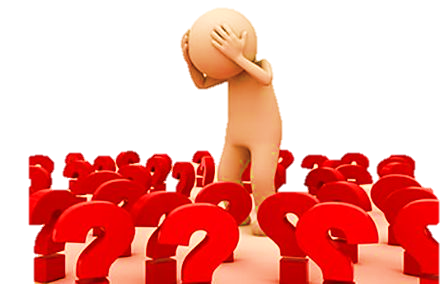 Un petit rappel en 10 questions quand même
—
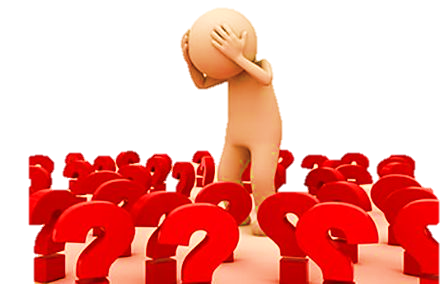 Le GDPR c’est quoi ?
—
Le GDPR c’est quoi ?Le General Data Protection and Regulation (GDPR), est un règlement européen (2016/679) adopté en avril 2016 et qui sera applicable le 25 mai 2018. Ce texte à  effet direct, c’est à  dire qu’il n’y a pas besoin de loi nationale pour le transposer, a pour objectif l’amélioration de la protection et de la confidentialité des informations personnelles identifiables pour chaque citoyen européen.
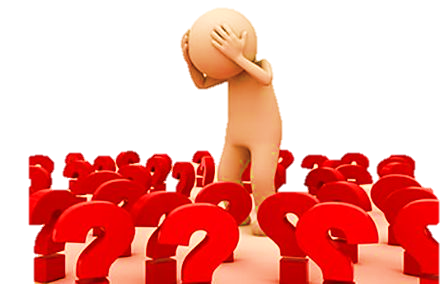 —
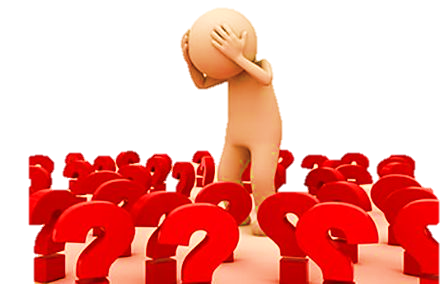 Qui est concerné ?
—
Qui est concerné ?Toutes les entreprises ou organisations localisées au sein d’un pays membre de l’UE, mais également situées hors de l’UE dès lors qu’elles collectent, traitent ou stockent des données à  caractère personnel (DCP) issues de citoyen de l’UE. Et si une entreprise fait appel à  un sous traitant, elle doit s’assurer que ce dernier sera en mesure de respecter le GDPR.
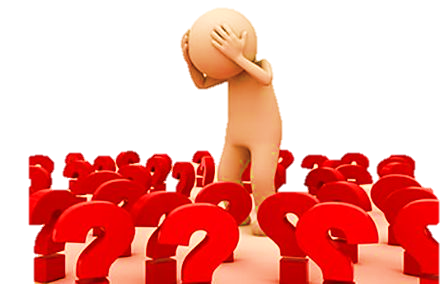 —
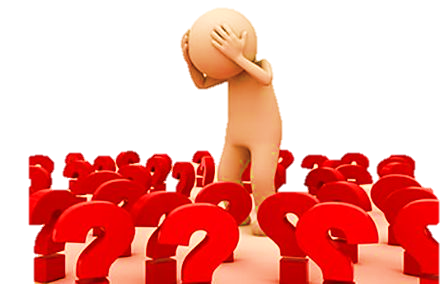 Que prévoit le texte ?
—
Que prévoit le texte ?Les principes posés depuis la loi Informatique et Libertés du 6 janvier 1978 restent les mêmes : proportionnalité des données collectées par rapport à  la finalité du traitement, loyauté de la collecte, droit d’opposition des personnes concernées, interdiction de principe de la collecte de données sensibles. En revanche, le devoir d’information des personnes concernées et les cas dans lesquels leurs consentements sont nécessaires avant la collecte de leurs données ont été renforcés.
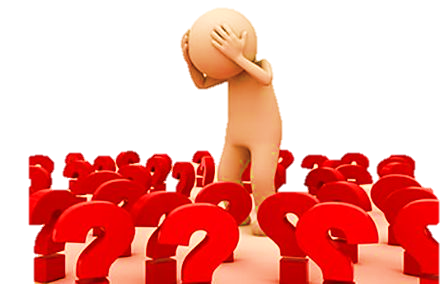 —
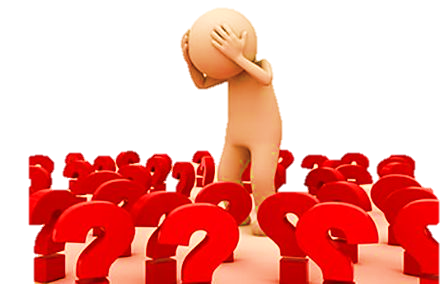 Quels sont les droits de recours ?
—
Quels sont les droits de recours ?Une personne peut exercer ses droits d’accès, de rectification, droit à  l’oubli, droit  à   la portabilité des données directement auprès du responsable de traitement
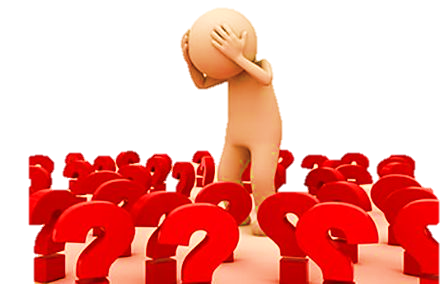 —
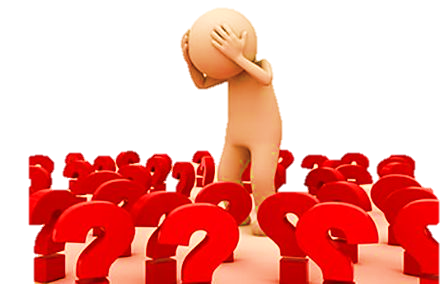 Quelles conséquences pour les entreprises ?
—
Quelles conséquences pour les entreprises?Sauf exception, il n’y a plus de déclaration ou de demande d’autorisation préalable à  la mise en place de traitements de données auprès des autorités de contrôle (CNIL en France). Le GDPR renforce l’obligation des entreprises ou organisations d’informer les individus, sur le contenu des données collectées et surtout de ce pourquoi elles l’ont été et comment elles sont protégées (gestion des accès, stockage, sécurité). Les entreprises devront permettre aux internautes de récupérer sous un format simple et exploitable l’ensemble de leurs données personnelles. A l’instar de Facebook qui permet de télécharger un fichier global comportant toutes les informations envoyées sur le réseau. Les entreprises devront être en mesure de répondre aux demandes de suppression des données.
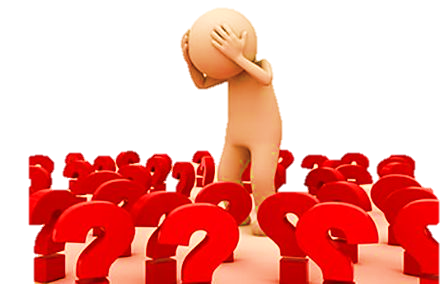 —
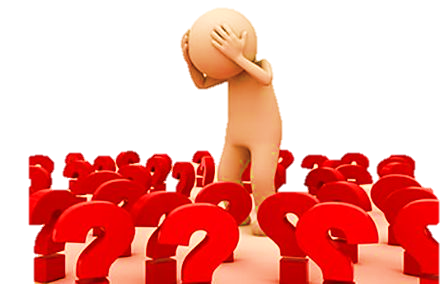 Comment l’entreprise peut elle garantir la mise en œuvre du GDPR ?
—
Comment l’entreprise peut elle garantir la mise en œuvre du GDPR ?En l’état du règlement, l’article impose aux entreprises de se doter d’un correspondant de sécurité des données (Data Protection Officer ou DPO). La personne qui endossera cette responsabilité devra savoir quelles sont les données collectées et stockées, la finalité de leur stockage, et pouvoir communiquer ces informations aux intéressés sur simple requête.
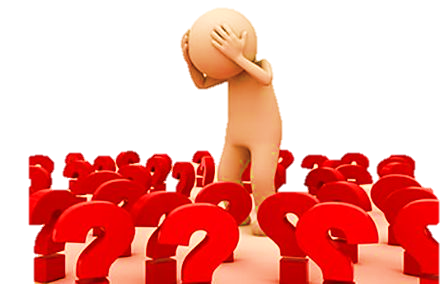 —
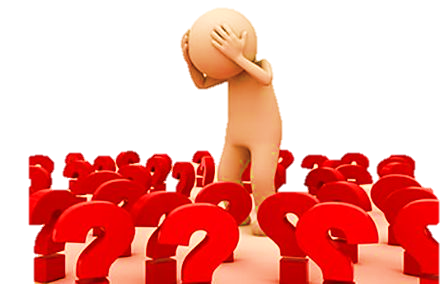 Obligation d’une entreprise en cas de fuite ou violation  ?
—
Obligation d’une entreprise en cas de fuite ou violation  ?En cas de fuite ou de violation de DCP, le DPO aura 72 heures pour indiquer aux autorités compétentes les catégories de données, les enregistrements affectés et le nombre approximatif de personnes concernées. Dans le cas où la violation est susceptible d’engendrer un risque élevé, la personne concernée devra être informée dans les meilleurs délais.
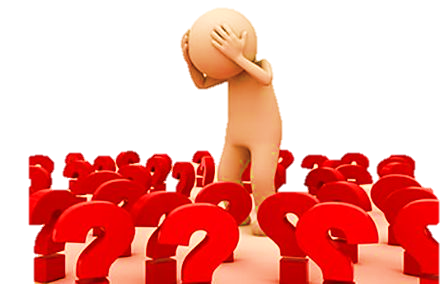 —
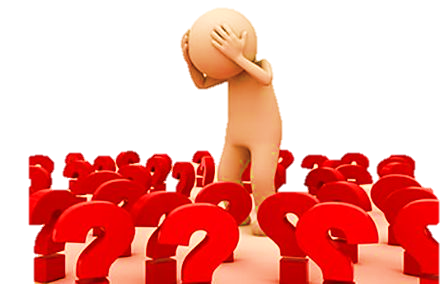 Quels sont les sanctions en cas de manquement ?
—
Quels sont les sanctions en cas de manquement ?Jusqu’à  présent les entreprises indélicates risquaient une amende de 300 000 €. Avec le GDPR, les sanctions pourront aller jusqu’à  20 millions d’euros ou 4% du chiffre d’affaires annuel mondial total de l’exercice précédent de l’entreprise reconnue coupable.
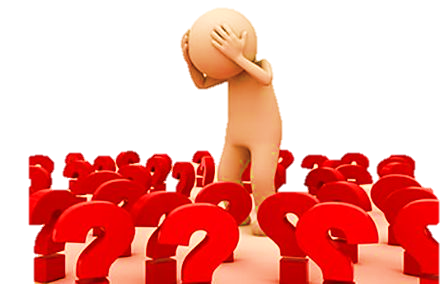 —
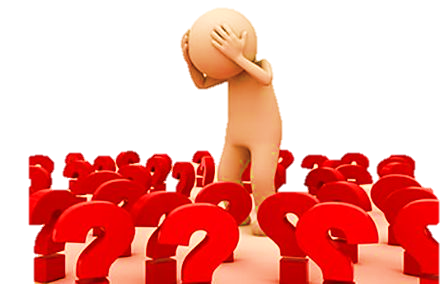 Quel avenir pour la CNIL ?
—
Quel avenir pour la CNIL ?La CNIL ne disparaît pas et aura pour mission la bonne mise en oeuvre du règlement. L’autorité de contrôle ne sera plus destinataire de formalités préalables (declaration, autorisation) mais conserve d’importants pouvoirs d’enquête et de sanction. Par ailleurs, les « CNIL » européennes pourront désormais prononcer des décisions conjointes.
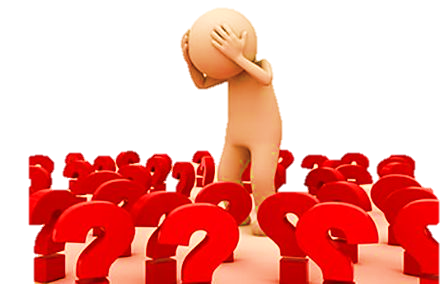 —
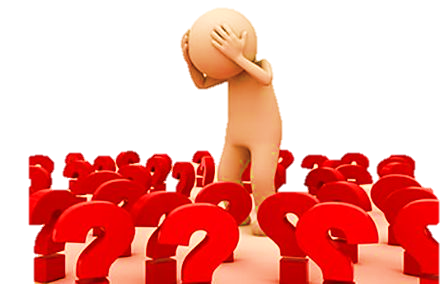 Comment peuvent se préparer les entreprises à  l’échéance de mai 2018 ?
—
Comment peuvent se préparer les entreprises à  l’échéance de mai 2018 ?Identifier et recruter au plus vite un DPO. S’assurer de la mise en place de nouveaux processus permettant une bonne visibilité sur les données. Mettre en place les mécanismes prouvant le transfert ou l’effacement des DPC. Déployer des politiques de formation des personnels concernés par le GDPR dans l’entreprise..
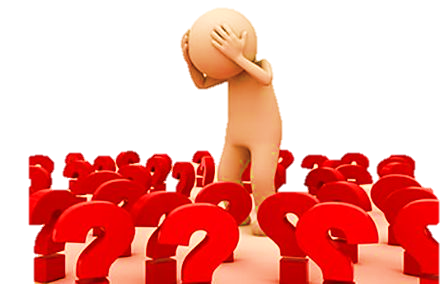